Qari mill-Ktieb tal-
Profeta Iżaija
Iż 7, 10-14
F’dak iż-żmien, il-Mulej issokta jkellem lil Aħaż u jgħidlu:
“Itlob sinjal għalik mingħand il-Mulej, Alla
tiegħek, f’qiegħ l-art jew fl-għoli tas-smewwiet”. 
U Aħaż wieġeb:
“Ma nitlobx: ma rridx nittanta lill-Mulej”. 
U l-profeta wieġeb: 
“Isimgħu, mela, dar David: mhux biżżejjed
għalikom li tkiddu 
lill-bnedmin, biex issa se tkiddu lil Alla tiegħi? Għalhekk is-sinjal jagħtihulkom Sidi stess:
Araw, ix-xebba titqal u tiled iben, u ssemmih Għimmanu-el”.
Il-Kelma tal-Mulej
R:/ Irroddu ħajr lill Alla
Ejja Mulej Ġesù
Salm Responsorjali

℟:/ Araw, ġej il-Mulej, 
is-Sultan tal-glorja!
Tal-Mulej hi l-art u kulma fiha,
id-dinja u kulma jgħix fiha.
Għax hu fuq l-ibħra waqqafha,
u fuq ix-xmajjar fis-sod qegħedha.
℟:/ Araw, ġej il-Mulej, 
is-Sultan tal-glorja!
Min jista’ jitla’ fuq 
l-għolja tal-Mulej?
Min joqgħod fil-post imqaddes tiegħu?
Min għandu idejh indaf u qalbu safja,
min ma jagħtix ruħu għall-frugħa.
℟:/ Araw, ġej il-Mulej, 
is-Sultan tal-glorja!
Dan ikollu barka mingħand il-Mulej,
u l-ħlas li ħaqqu minn Alla, is-Salvatur tiegħu.
Dan hu n-nisel ta’ dawk li jfittxuh;
li jfittxu ’l wiċċek, Alla ta’ Ġakobb.
℟:/ Araw, ġej il-Mulej, 
is-Sultan tal-glorja!
Hallelujah, Hallelujah
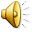 O Muftieħ ta’ David,
li tiftaħ bibien is-Saltna ta’ dejjem,
ejja ħa toħroġ lill-bniedem
mill-jasar u d-dlam tal-ħabs.
Hallelujah, Hallelujah
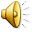 Qari mill-Evanġelju skont
San Luqa
Lq 1, 26-38
R:/ Glorja lilek Mulej
Fis-sitt xahar Alla bagħat 
l-anġlu Gabrijel f’belt 
tal-Galilija, jisimha Nazaret, għand xebba, mgħarrsa ma’ raġel jismu Ġużeppi
mid-dar ta’ David. 
Dix-xebba kien jisimha Marija. L-anġlu daħal għandha u qalilha:
“Sliem għalik, mimlija 
bil-grazzja, il-Mulej miegħek”. 
Hi tħawdet ħafna għal dan il-kliem, u bdiet taħseb
bejnha u bejn ruħha x’setgħet qatt tfisser din 
it-tislima. Iżda l-anġlu qalilha:
“Tibżax, Marija, għax inti
sibt grazzja quddiem Alla. Ara, inti se tnissel fil-ġuf u jkollok iben u ssemmih Ġesù.
Hu jkun kbir, u jkun jissejjaħ Bin l-Għoli. 
Il-Mulej Alla jagħtih 
it-tron ta’ David missieru
u jsaltan għal dejjem fuq dar Ġakobb, u ma jkunx hemm tmiem għas-saltna tiegħu”.
Iżda Marija qalet lill-anġlu: 
“Kif ikun dan, ladarba ma nagħrafx raġel?”. 
Wieġeb l-anġlu u qalilha:
“L-Ispirtu s-Santu jiġi fuqek, u l-qawwa tal-Għoli tixħet id-dell tagħha fuqek. U għalhekk dak li jitwieled minnek ikun qaddis, u
jissejjaħ Bin Alla. Ara, 
il-qariba tiegħek Eliżabetta, fi xjuħitha, hi wkoll nisslet iben fil-ġuf, u ġa għandha sitt xhur dik li għaliha
kienu jgħidu li ma jistax ikollha tfal, għax għal Alla ma hemm xejn li ma jistax isir”.
Imbagħad qalet Marija:
“Ara, jiena l-qaddejja 
tal-Mulej: ħa jsir minni skont kelmtek”. 
U l-anġlu telaq minn quddiemha.
Il-Kelma tal-Mulej
R:/ Tifħir lilek Kristu